INFORME DE ACTIVIDADES AL 31 DE MAYO DE 2012
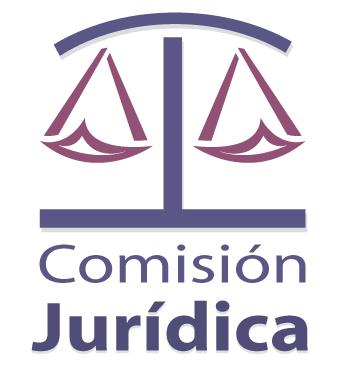 Acciones emprendidas
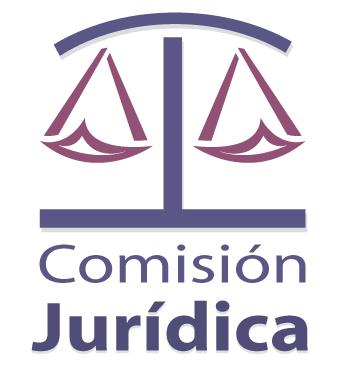 Monitoreo a Acciones de Inconstitucionalidad y Controversias Constitucionales
Análisis Tlaxcala
Solicitud modificación a Bases de Coordinación de la COMAIP
INTEGRANTES
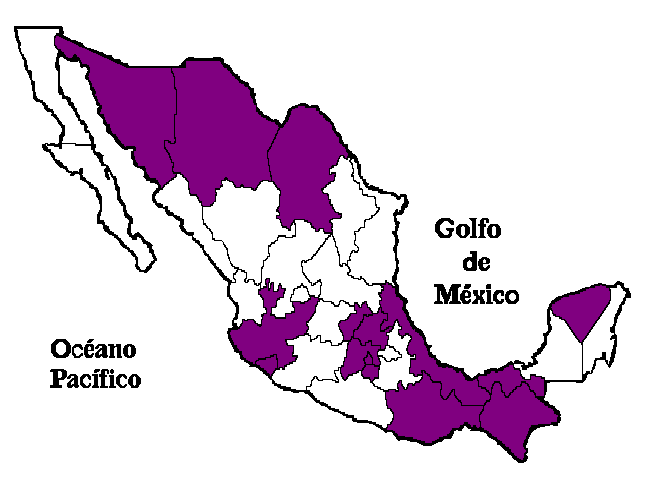 Coahuila
Colima 
Chiapas 
Chihuahua
Distrito Federal
Estado de México
Hidalgo 
Jalisco 
Morelos 
Oaxaca 
Querétaro
Sonora
Tabasco 
Veracruz 
Yucatán
3
[Speaker Notes: ACTUALMENTE SE ENCUENTRAN SUMADOS A LA COMISION JURIDICA: 13 ESTADOS, EL DISTRITO FEDERAL Y EL IFAI.]
ACCIONES EMPRENDIDAS
Adición nuevos integrantes a la Comisión 
Querétaro.  Lic. Javier Rascado Pérez. 
Colima. Dra. Ximena Puente de la Mora. 

	Objetivo: 
	Que todos los Institutos y Comisiones de Acceso a la Información Pública se integren a la Comisión Jurídica.
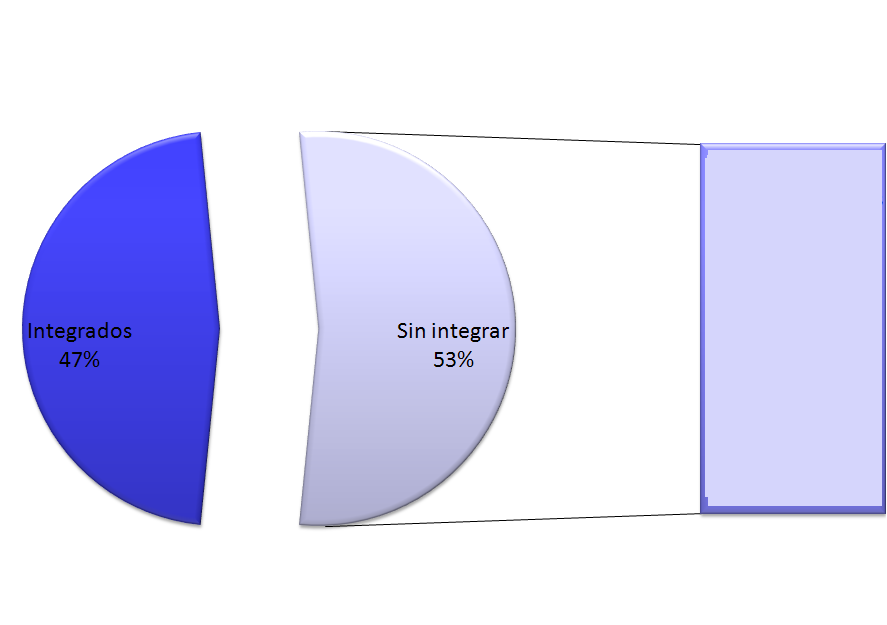 Aguascalientes 
Baja California
Baja California Sur
Campeche
Guanajuato
Guerrero
Durango
Michoacán
Nuevo León
Puebla 
Quintana Roo
San Luis Potosí
Sinaloa 
Tamaulipas
Tlaxcala
Zacatecas
Creación correo electrónico 
comision.juridica2012@yahoo.com.mx

	Objetivo: 
	Mantener comunicación permanente con los integrantes de la Comisión así como con todos los OAIP´s que requieran apoyo de la propia Comisión.
MONITOREO PERMANENTE
A partir del 13 de febrero se ha estado dando seguimiento semanal a través de la página de la Suprema Corte de Justicia de la Nación (http://www2.scjn.gob.mx/red/expedientes//), sin haberse registrado modificación alguna a las:
ANÁLISIS
01 marzo solicitud de la Comisión de Acceso a la Información Pública y Protección de Datos Personales del Estado de Tlaxcala solicitó análisis a la Iniciativa de Ley de Acceso a la Información Pública para el Estado de Tlaxcala.
Particularmente a los artículos 46 y 47. En virtud que de aprobarse podrían motivar una acción de inconstitucionalidad por ser inhibitorios de la libertad de expresión.
SOLICITUD MODIFICACIÓN A BASES DE COORDINACIÓN DE LA COMAIP
27 marzo solicitud del Lic. Jesús Homero Flores Mier Coordinador de la Comisión de Gestión Documental y Tecnologías de la Información.
Incluir la materia “Gobierno Abierto”
Modificación a los artículos 28 y 34 de las Bases de Coordinación de la Conferencia Mexicana para el Acceso a la Información Pública.
CONSIDERACIONES INTEGRANTES COMISIÓN JURÍDICA
CAIPEC
IFAI
Consideraciones CAIPEC
Dra. Ximena Puente de la Mora
Consideraciones IFAI
Mtro. Christian Laris Cutiño. Director de Vinculación y Promoción con Estados y Municipios.
Incluir además del tema de archivos y de tecnologías de la información, el tema de gobierno abierto, son muchas funciones.